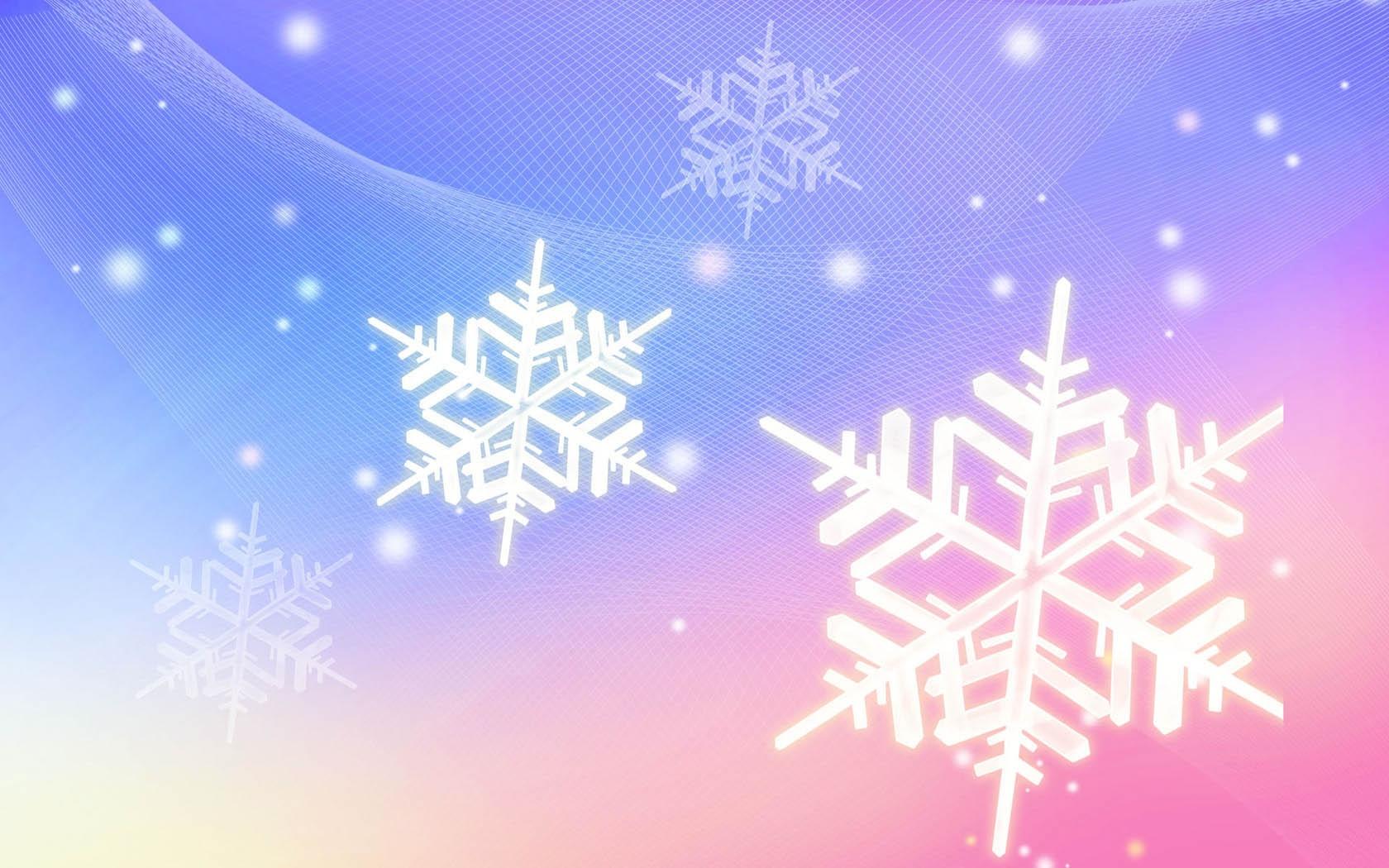 16 декабря.
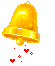 Долгожданный дан звонок,
Начинается урок…
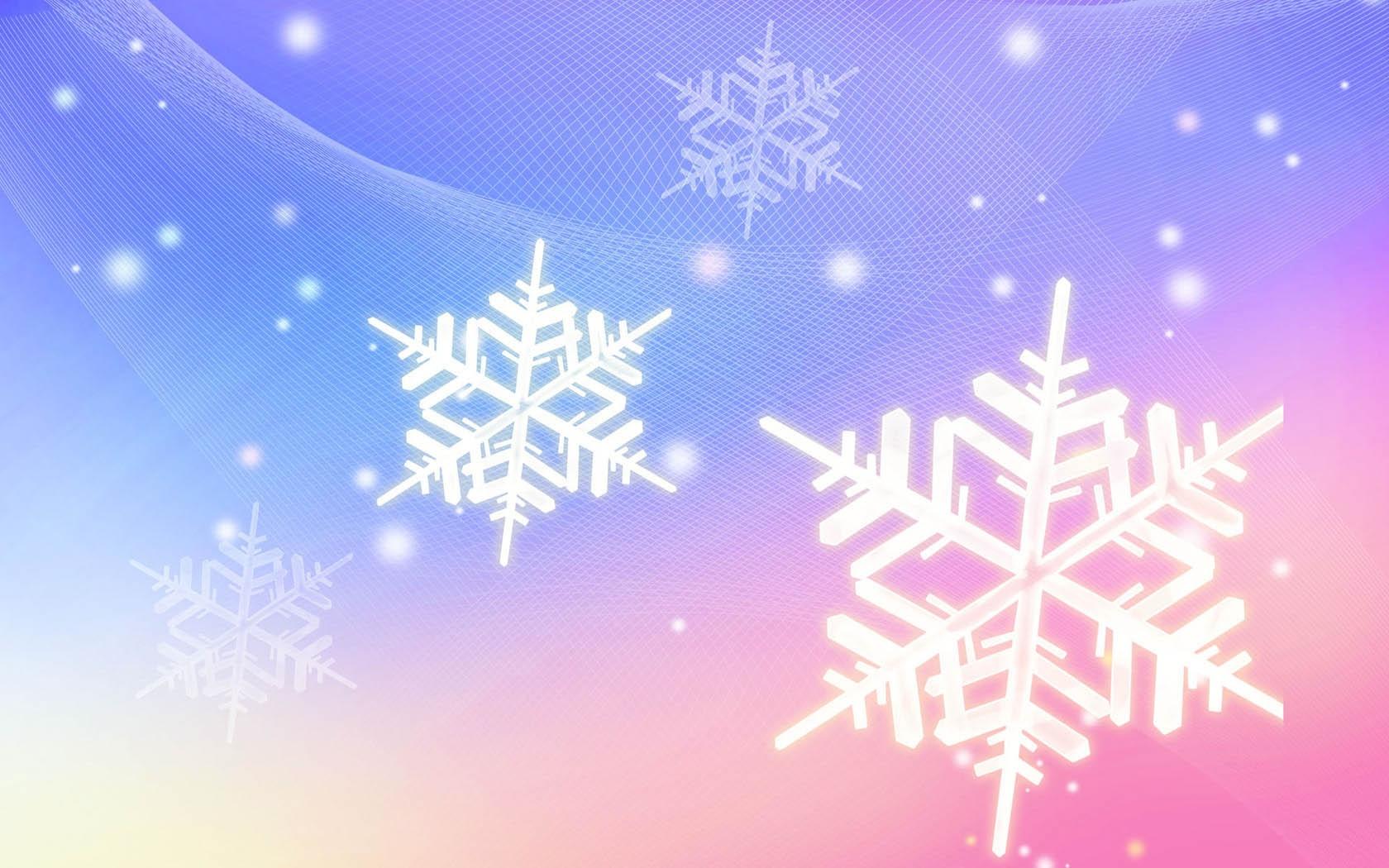 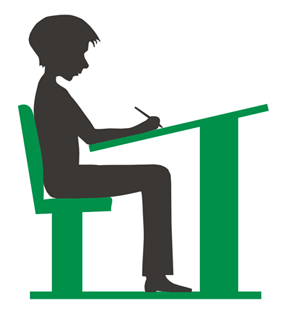 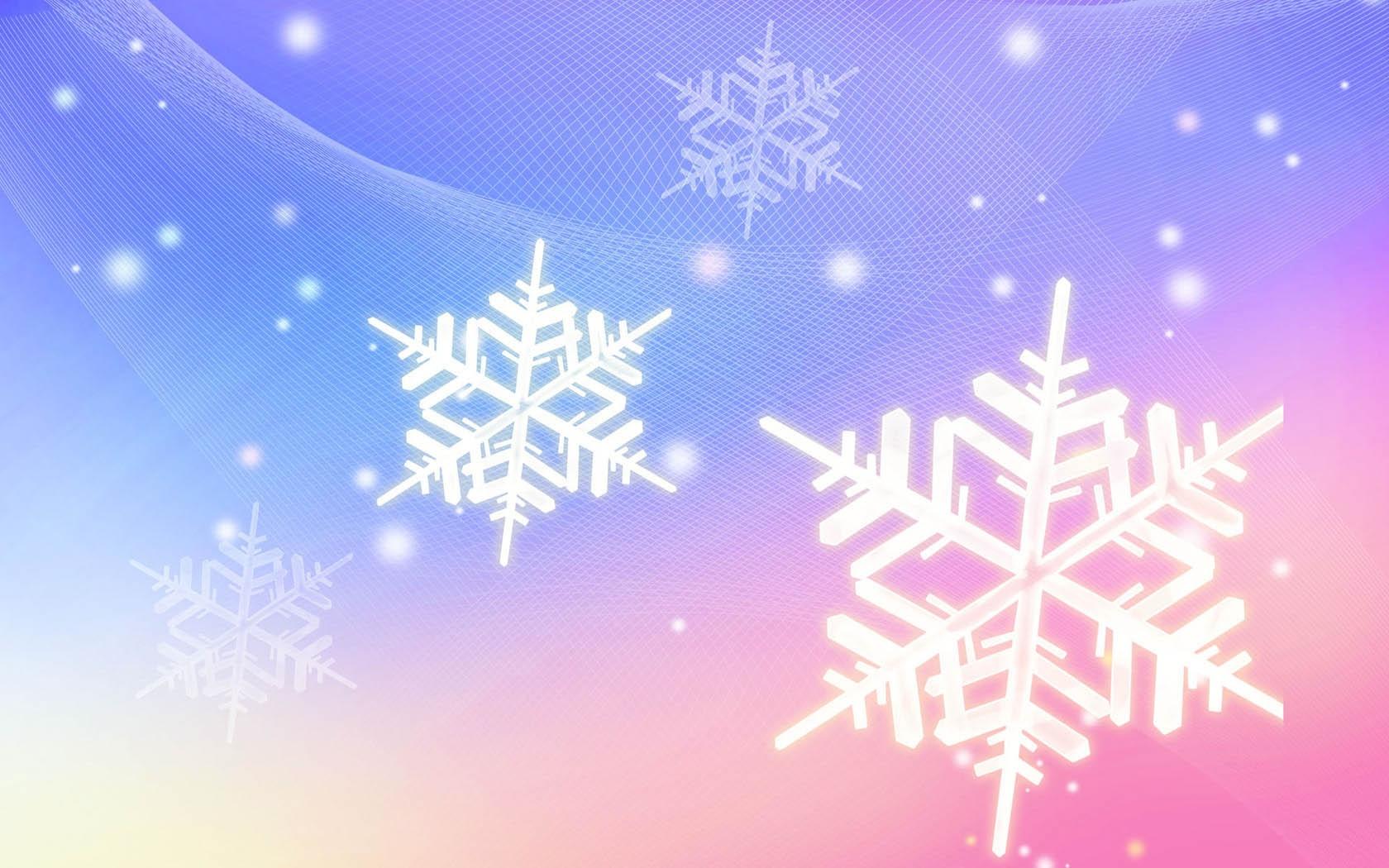 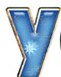 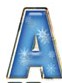 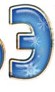 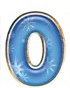 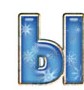 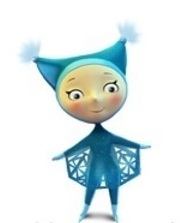 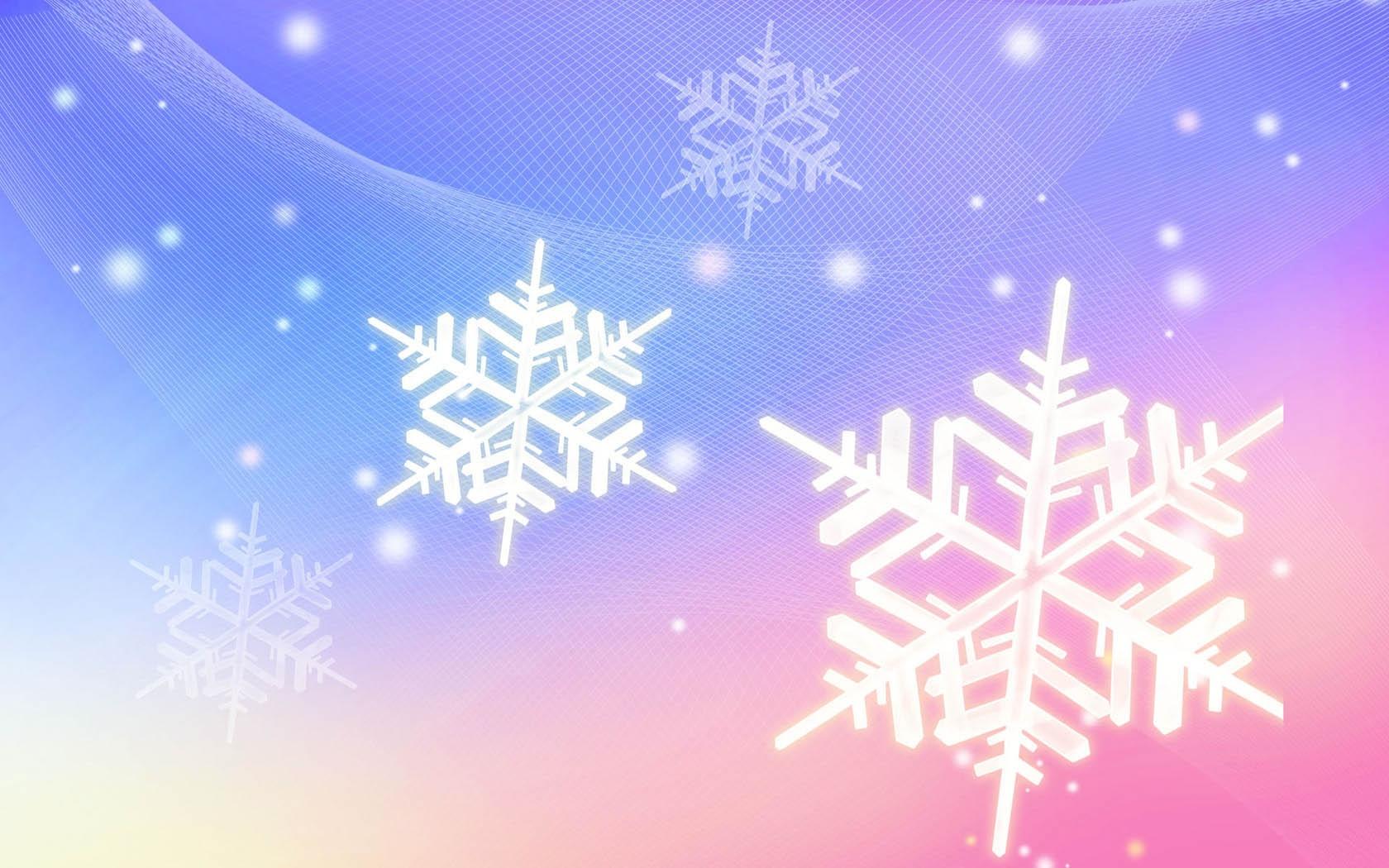 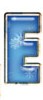 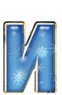 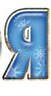 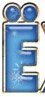 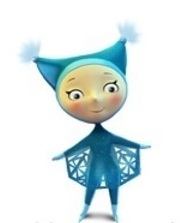 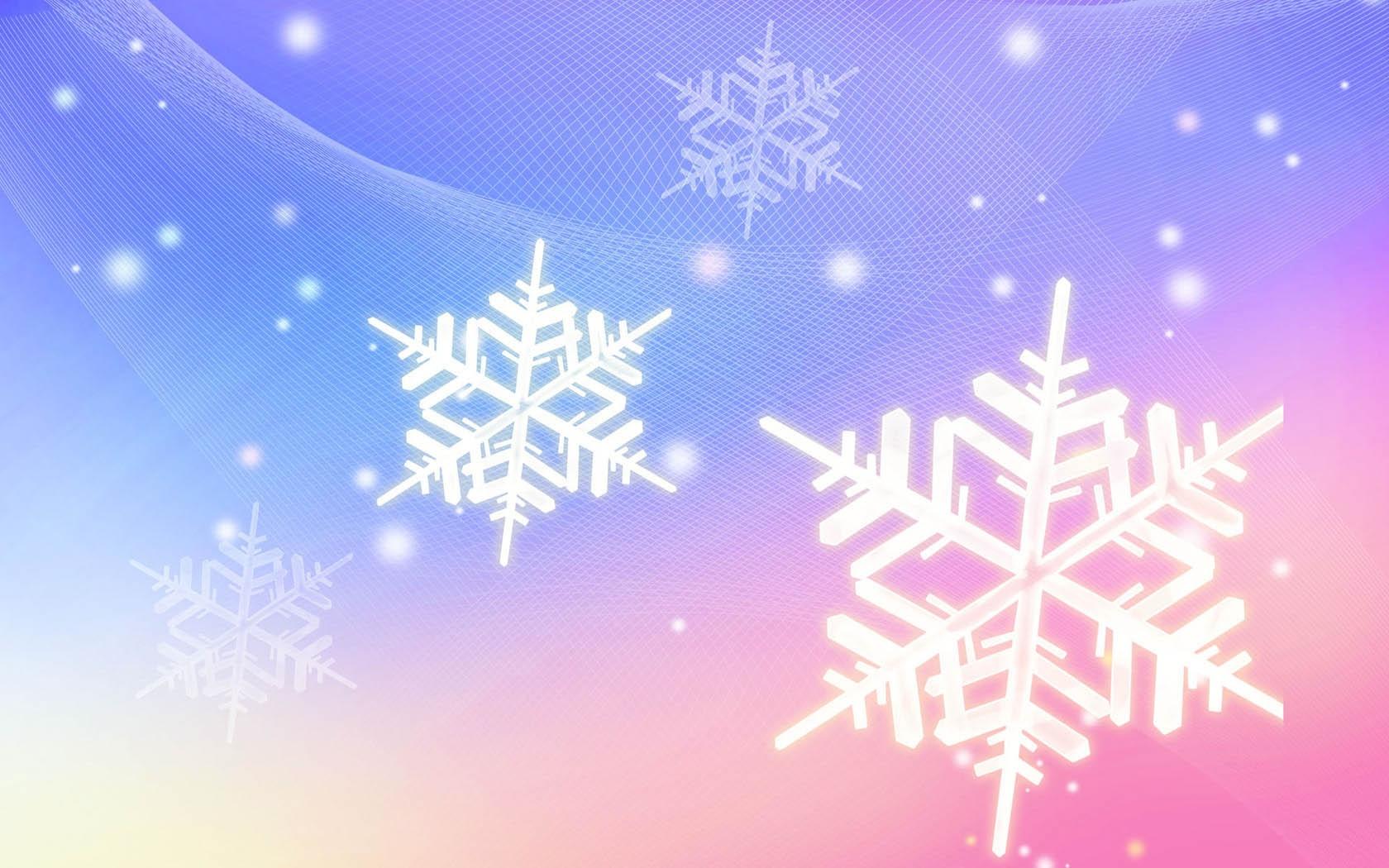 МИ
КУ
НА
ЛЕ
ПА
ДЁ
ЗЯ
ПИ
ТУ
ВЁ
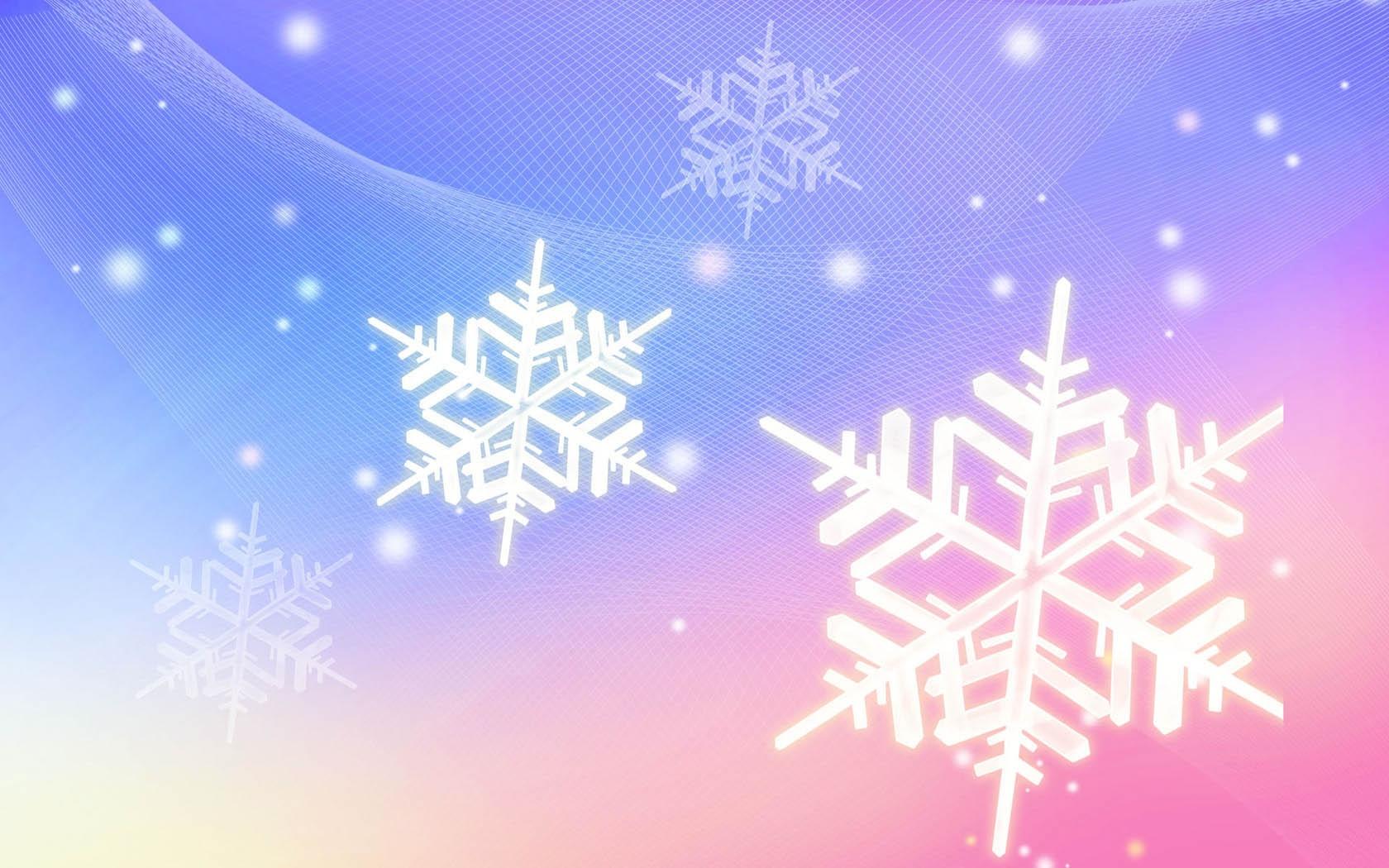 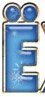 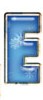 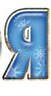 Новая работа знакомых букв.
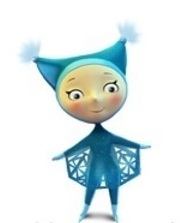 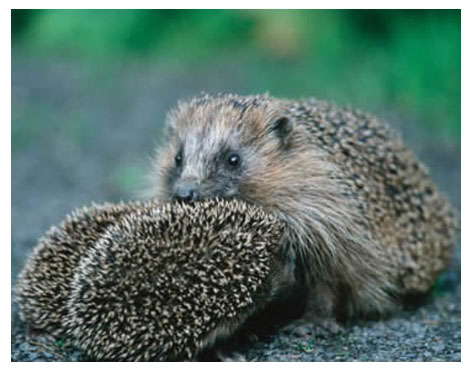 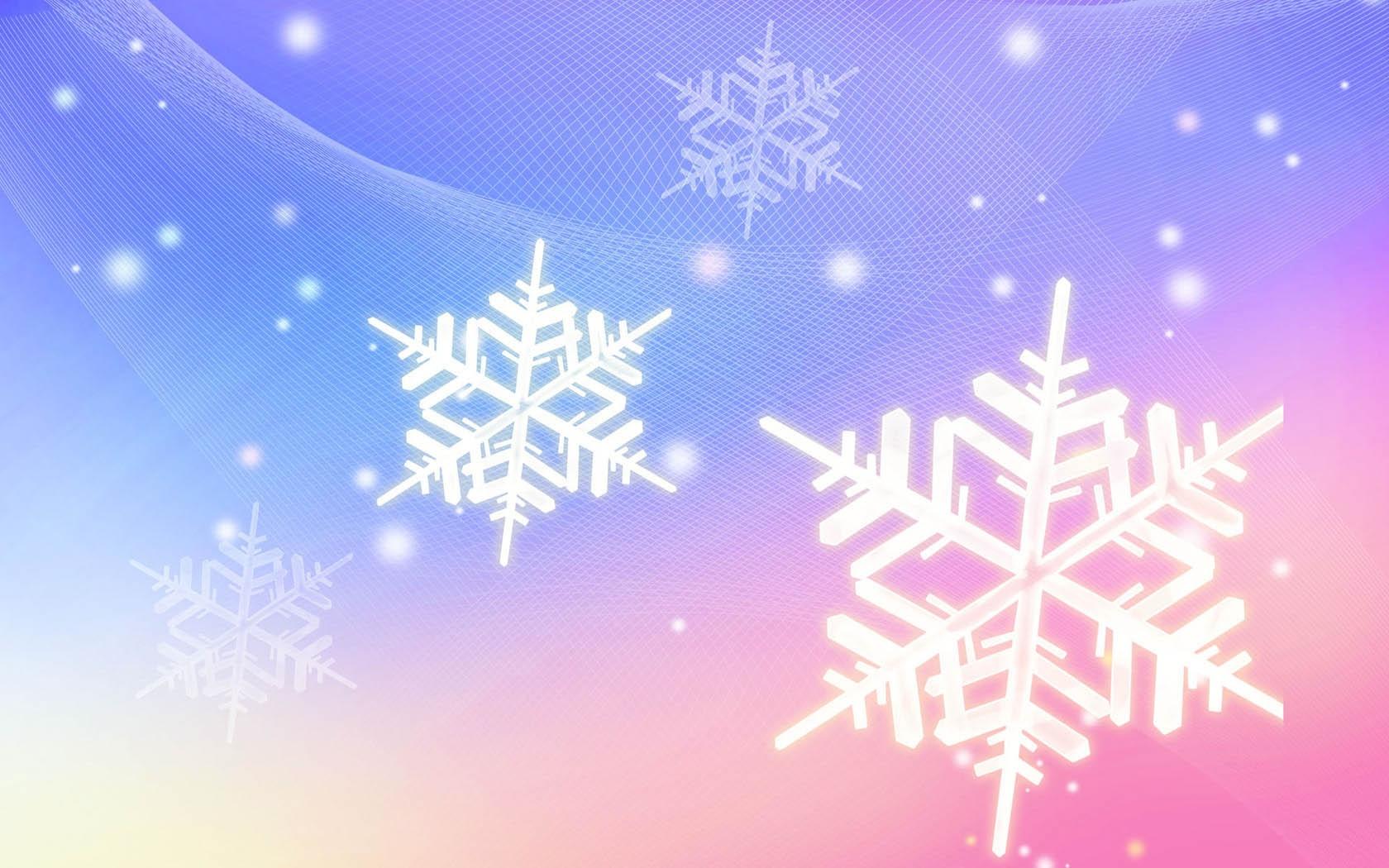 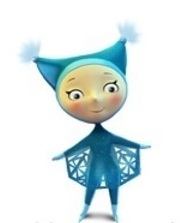 1 секрет
Исследуем!
1 ряд – А –Я
2 ряд – Э – Е
3 ряд – О - Ё
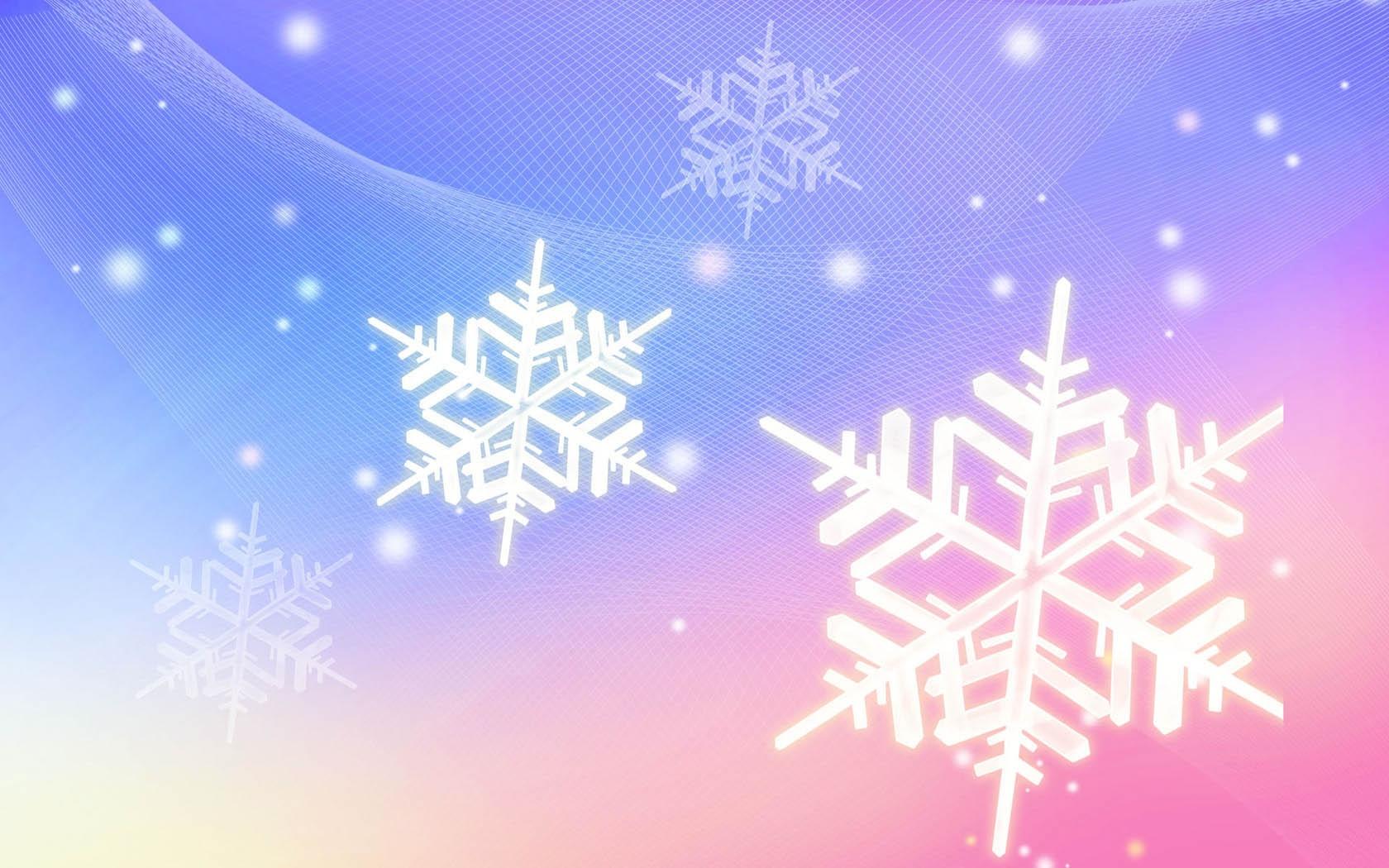 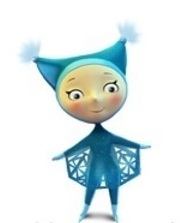 2 секрет
п
с
м
ел
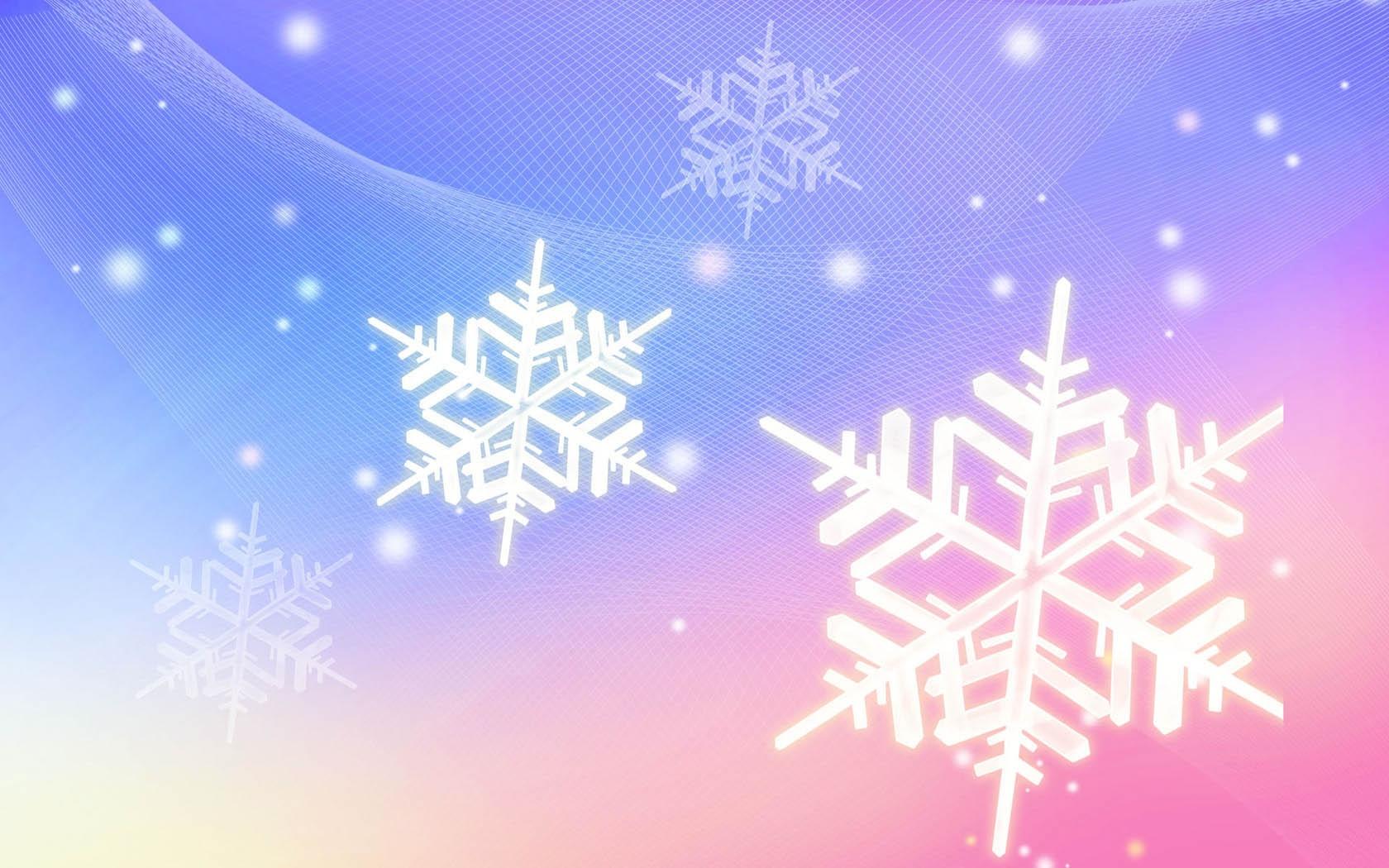 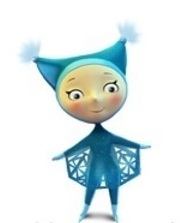 3 секрет
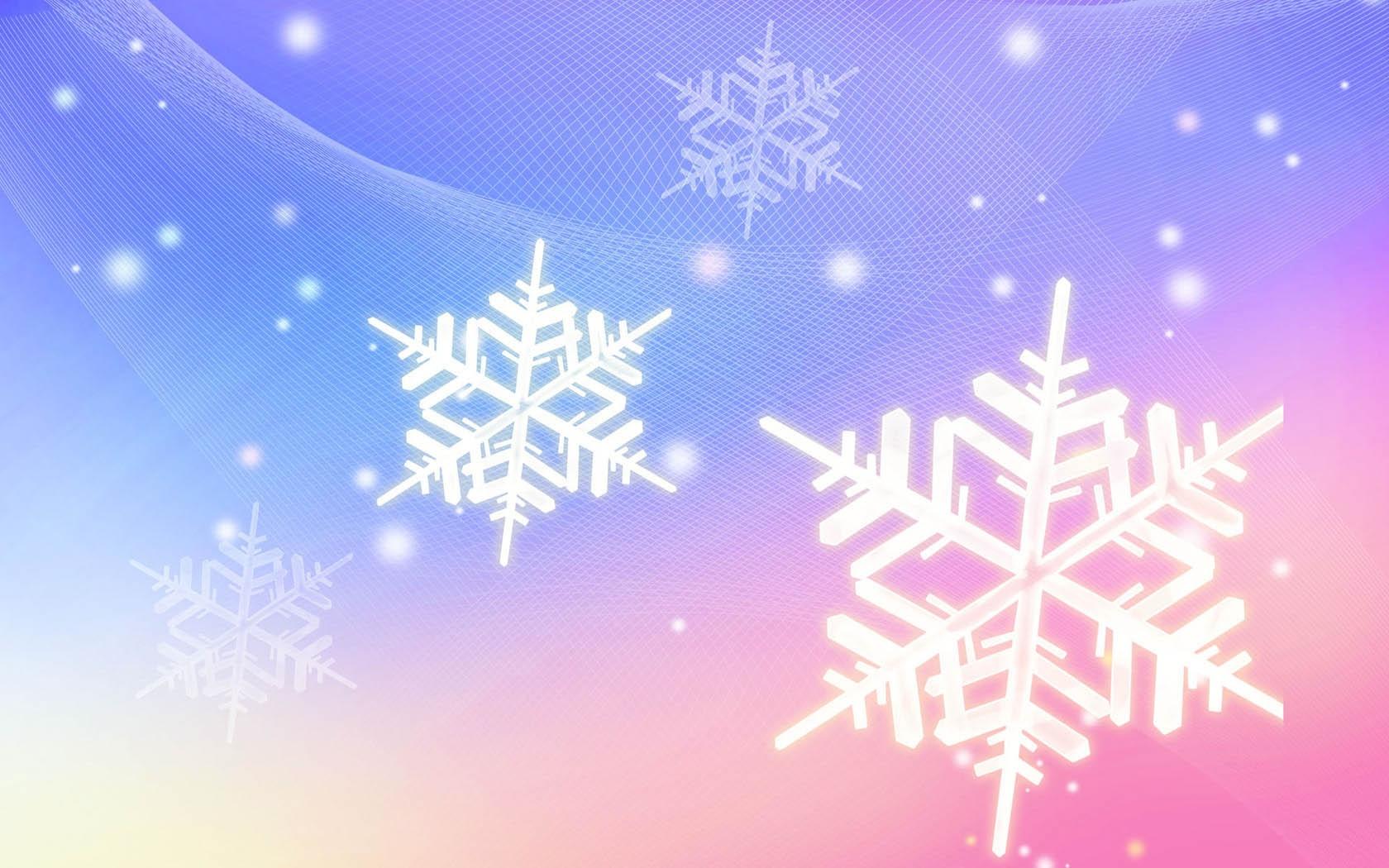 Проверяем!
1. Ребята были в лесу.
     Вдруг слышат: возле ёлочки кто-то шуршит         Там ёжик!
     Напала Жучка на ёжика. Да не тут-то было! Наколола она нос и отбежала в сторону.
   2. Я и мой брат Юра  копаем ямки. 
    Мы посадим сливы и яблони. 
    Будут у нас сливы и яблоки.  
   3.Мяч, яблоко, ёлочка клён, юбка, брюки. Лена, Елена.
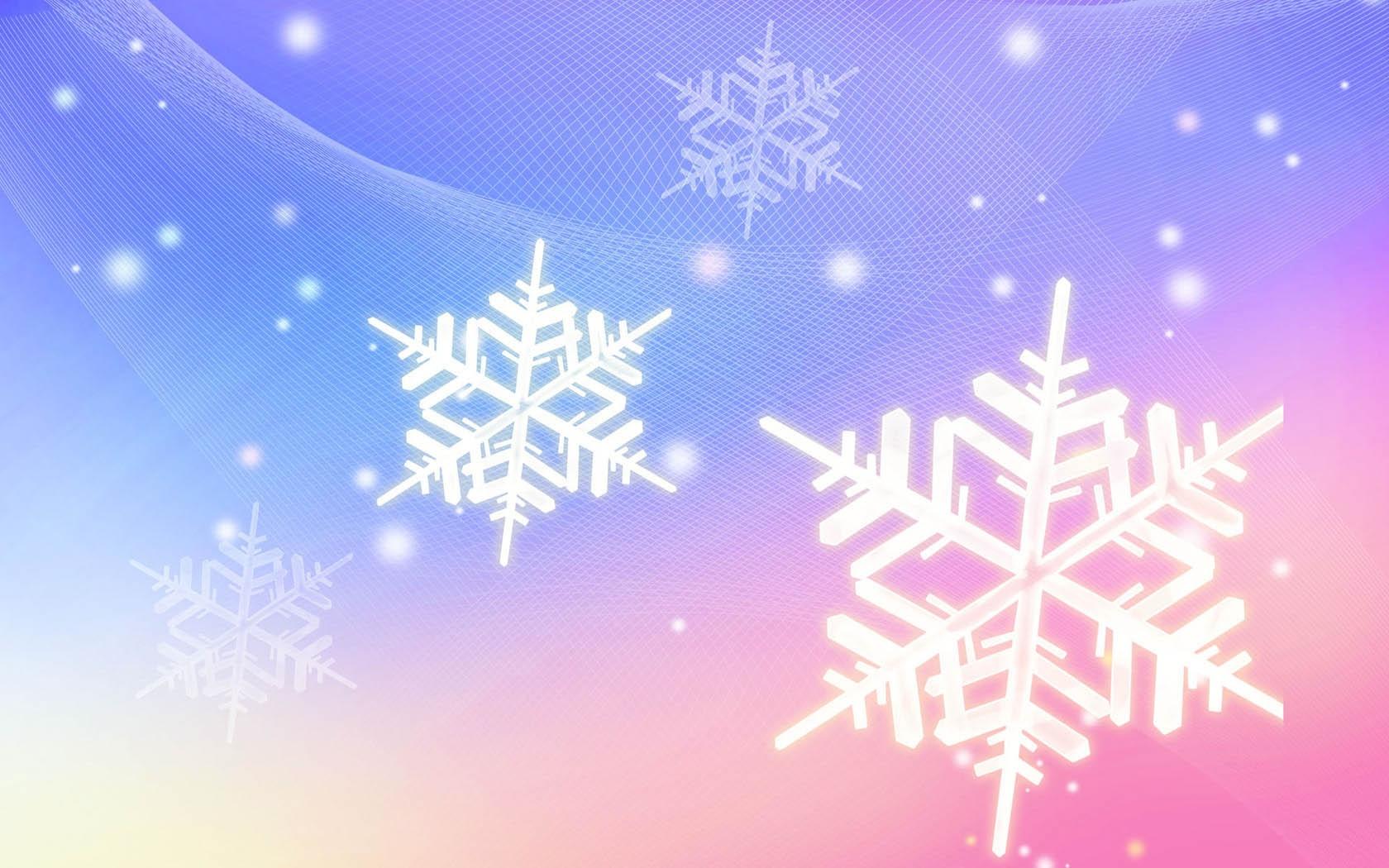 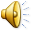 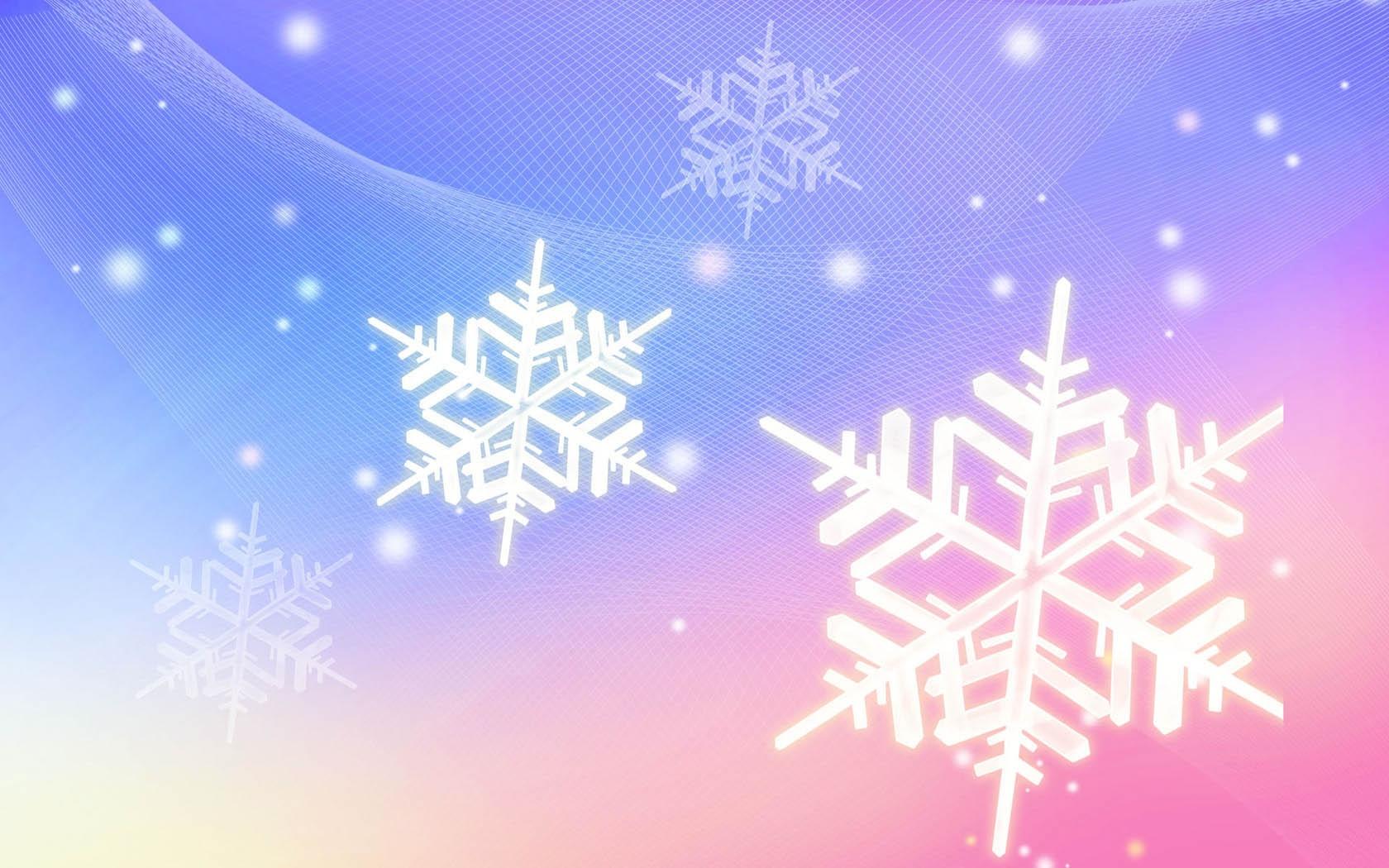 Ястреб
Якорь
Яхта
Ехали
Ели
Ехал
Молодцы!
Юнга
Юрта
Юла
Ёлка
Ёж
Ёрш
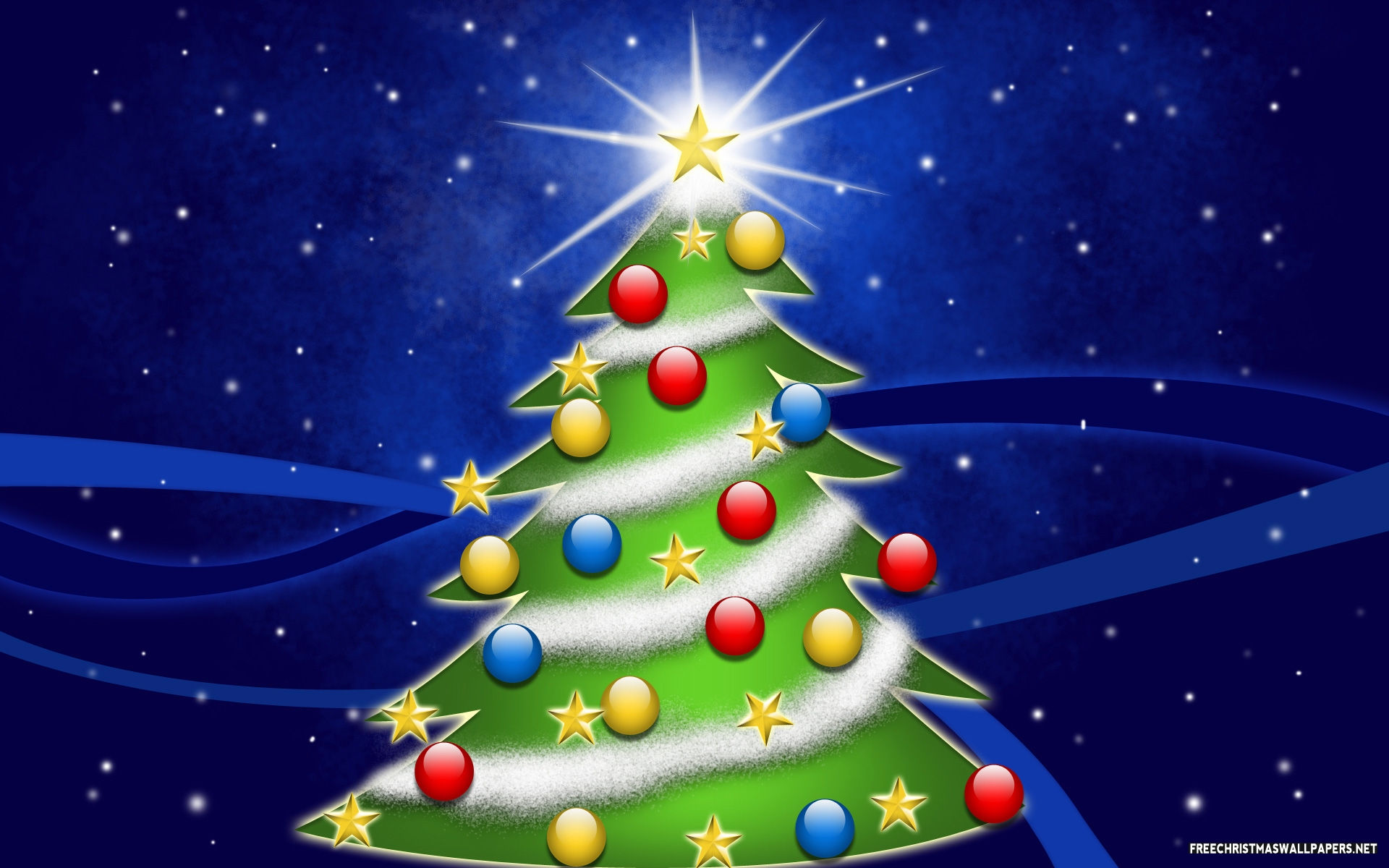 Я узнал…
Я понял…
Я хочу узнать…
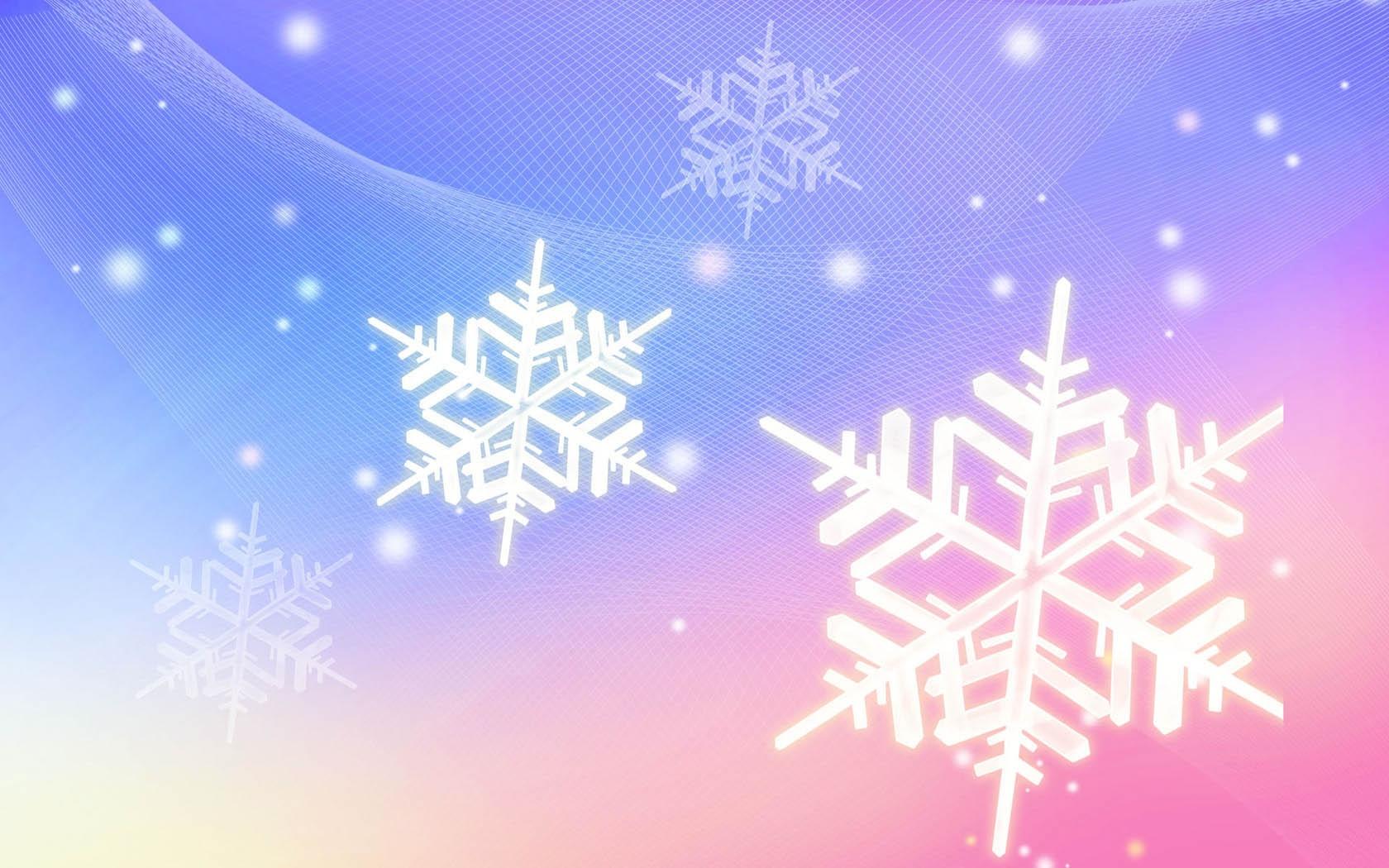 Плакат правильная посадка- http://gooddesks.com/img/school-desk.png

Ястреб- http://www.dmcquestion.com/images/00_Commissions/Red-tailed_Hawk_commissioned_1.jpg

Ёрш- http://www.sportfishing.ua/img/forall/users/11954/1302222247.jpg
Юрта- http://s60.radikal.ru/i170/1009/b9/8b27bd287adf.jpg
Фон - http://pictar.ru/data/media/1/3d-kartinki__322_.jpg
Ёлка - http://www.freechristmaswallpapers.net/images/wallpapers/decorated-christmas-tree-widescreen-765740.jpeg 

Снеженика - http://news.kuz.ru/storage/images/48/25/00/00001/600x400.jpg